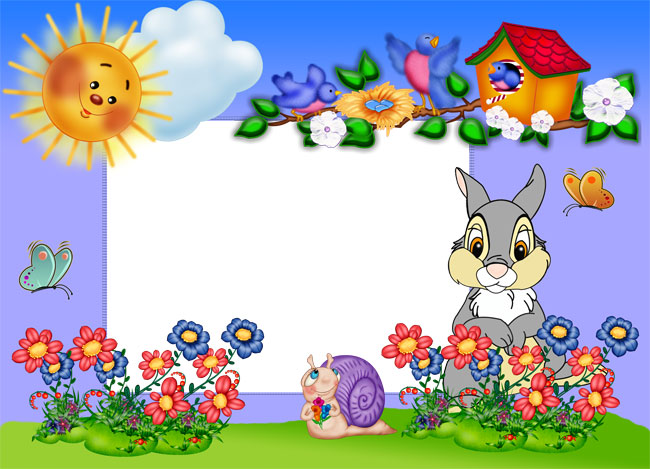 Сказка.
Шаблон №5
Шайдурова Валентина Федоровна
Учитель английского языка
ГБОУ «Школа №106»
Санкт-Петербург
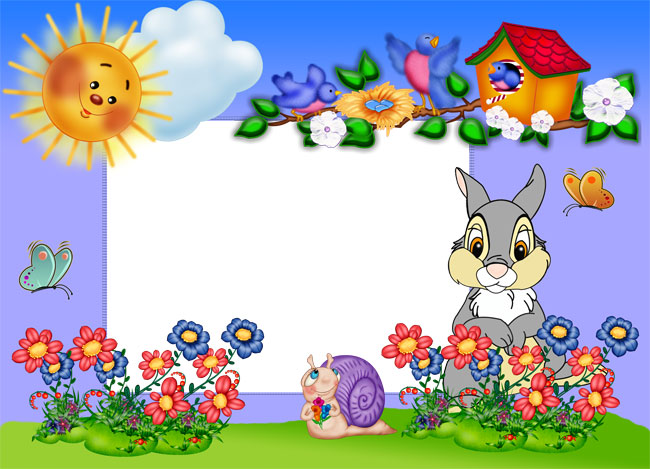 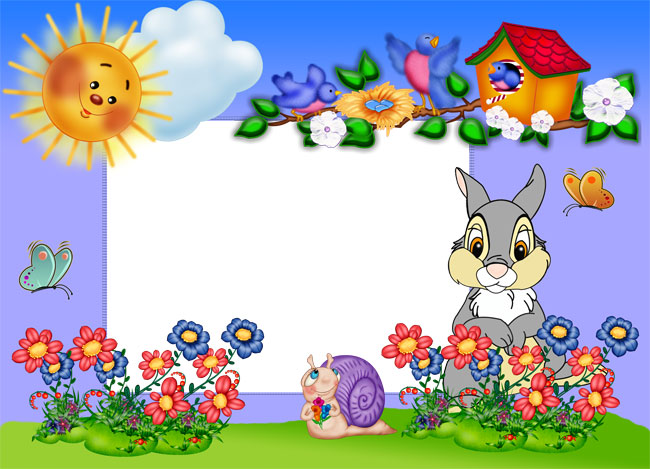 Источник
http://plotnikova.blogspot.ru/2010/05/blog-post_28.html